Why I love working at a startup and some tips on landing your first job.
Rishi Mukhopadhyay
4/10/2012
Outline
Why I love working at a startup.
Some tips on getting your first job.
A shameless plug for working at Nextdoor.com
Why I love working at a startup.
Low friction
Something I work on can be in production in front of users the next week.
Having to wear a bunch a of different hats: as organizations get large, your roll gets more specialized.  You learn more at a startup.
Less bureaucracy: you are free to move fast.  The VP of Engineering you need to get to sign off on something sits 10 feet away from you and probably eats lunch with you.
Work environment
Being surrounded by driven passionate people makes you passionate and driven.
Most startup jobs advertise perks like fully stocked snack closet, fridge (soda, juice, water, beer) nice chairs and large monitors.  
Comraderie
Ownership
Stock options.
A greater sense of ownership over your features.
Everyone is responsible for thinking about the product and suggesting features.
Some drawbacks
Lower pay, fewer benefits.
Not a 9-5 culture.
Lots of startups fail, less stability.
Some tips on getting your first job.
Become a good programmer
Summer internships
Code for fun
Do a masters to further mature as an engineer
Contribute to open source projects
Do a large project at school
Apply to jobs that you could be passionate about
Startups live and die on passion.
Recruiters and interviewers care about passion.
Passion can be for the opportunity to learn new technology, for the product, for the product’s societal impact, etc.
Being passionate about being able to pay the rent may be honest, but its not sufficient.
You’re also applying to be an investor
What is the size of the market?
What competitors exist? What is this company’s competitive advantage? 
Who is investing in them? If smart investors (Benchmark, Shasta, Sequoia, etc.) are interested, that’s a good sign.
How good is the team they have assembled?
Reverse Engineer the Hiring Process
At each stage of the hiring process, figure out what the interviewer needs to know about you and deliver that information to them efficiently.
Resumes
Write a short cover letter that answers the question “why are you the best candidate for the job?” Passion helps a lot here.
Have an objective and summary section at the top of your resume.  
Resumes are a marketing pitch. Order the sections in order of importance with that framework in mind.
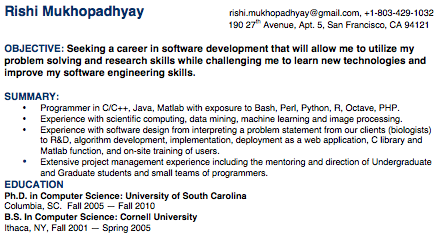 The Phone Interview
Be prepared to answer a lot of technical questions that are aimed to suss out your depth of experience.
You will likely be asked at least one technical or algorithmic question.
The interviewer will talk to you about the company.  Have some smart questions prepared.
In person interviews
Be prepared to write code on the board.
Choose a language and know it well.
Talk through your answers. Interviewers are very interested in your thought process and the questions you ask.  
Be prepared to talk about computational and memory complexity, and the tradeoffs between different approaches to the same problem.
Extra advice
Study.  Pick a language, and know it backwards and forwards.
Practice extemporaneous problem solving and coding under pressure.  Topcoder.com, projecteuler.net.
Research common interview questions. You probably won’t encounter these in practice, but they can get you in the right problem solving mode.
Read: Joel on Software, Tech Crunch, etc.
Learn by trial and error and iterate.
An incomplete list of things you absolutely must know
Sorting algorithms, tradeoffs
Object oriented principles: inheritance, polymorphism, abstract/virtual classes, etc.
Parallel processing
How the internet works (If it is a web app)
Lists, trees, heaps, hash tables, and other data structures
Recursion
A plug for Nextdoor.com
What is Nextdoor.com
Private social network for your neighborhood
Allows users to get to know neighbors for practical reasons:
Local service recommendations (plumber, babysitter, lawncare)
Buy sell and give away items (an outgrown kid’s bike, furniture, lawn equipment)
Keep abreast of crime and safety notices.
Apply for a job!
rishi@nextdoor.com
jobs@nextdoor.com
Subject: software engineer
Nextdoor.com/jobs